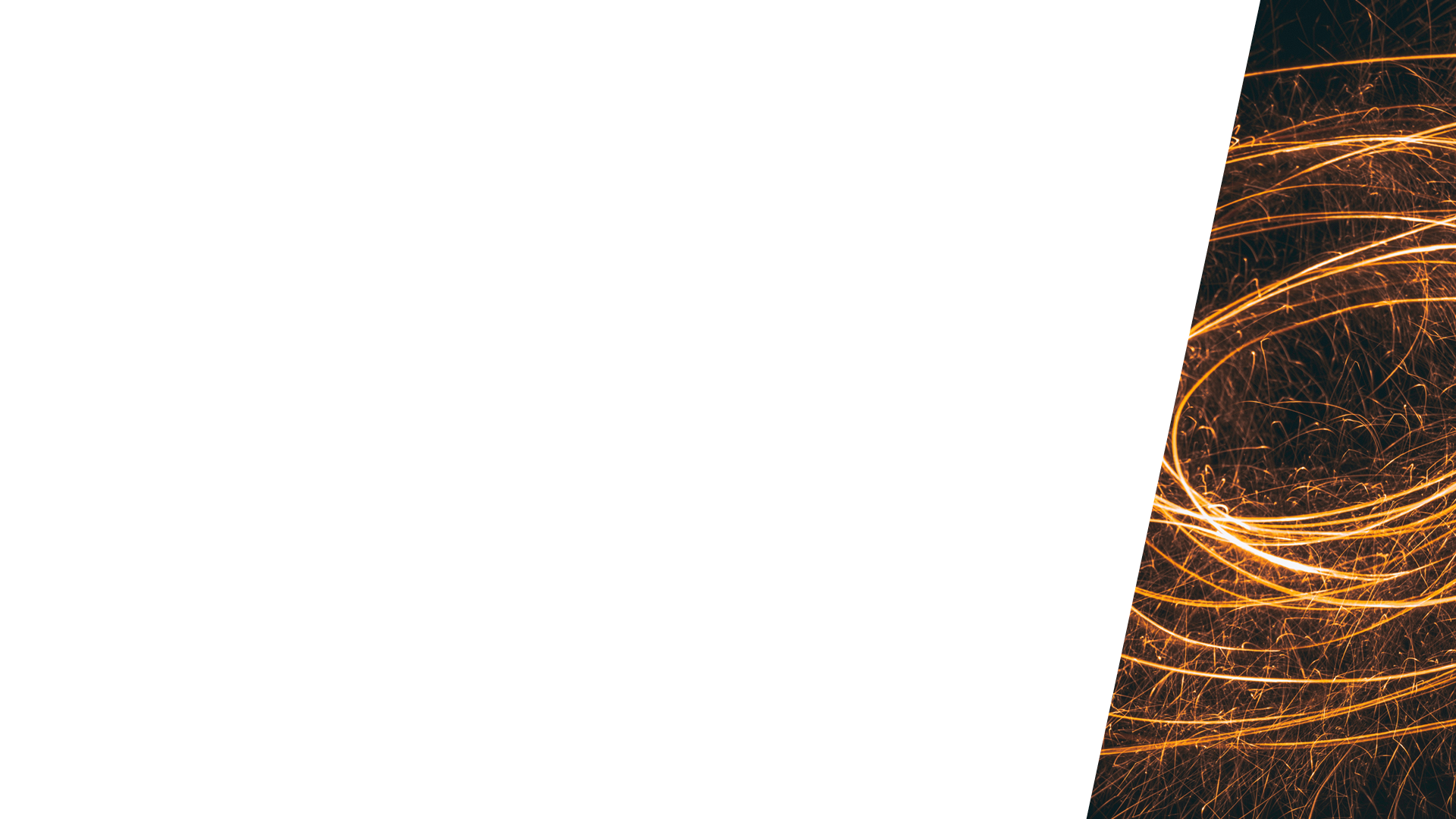 Creativity – Making Ideas into Reality
Curiosity enables us to recognise the potential of ideas

Creativity brings the ideas to life

A child’s mind is very curious and creative and we need to nurture this approach to lifelong learning
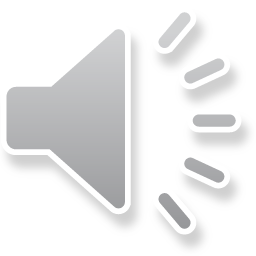 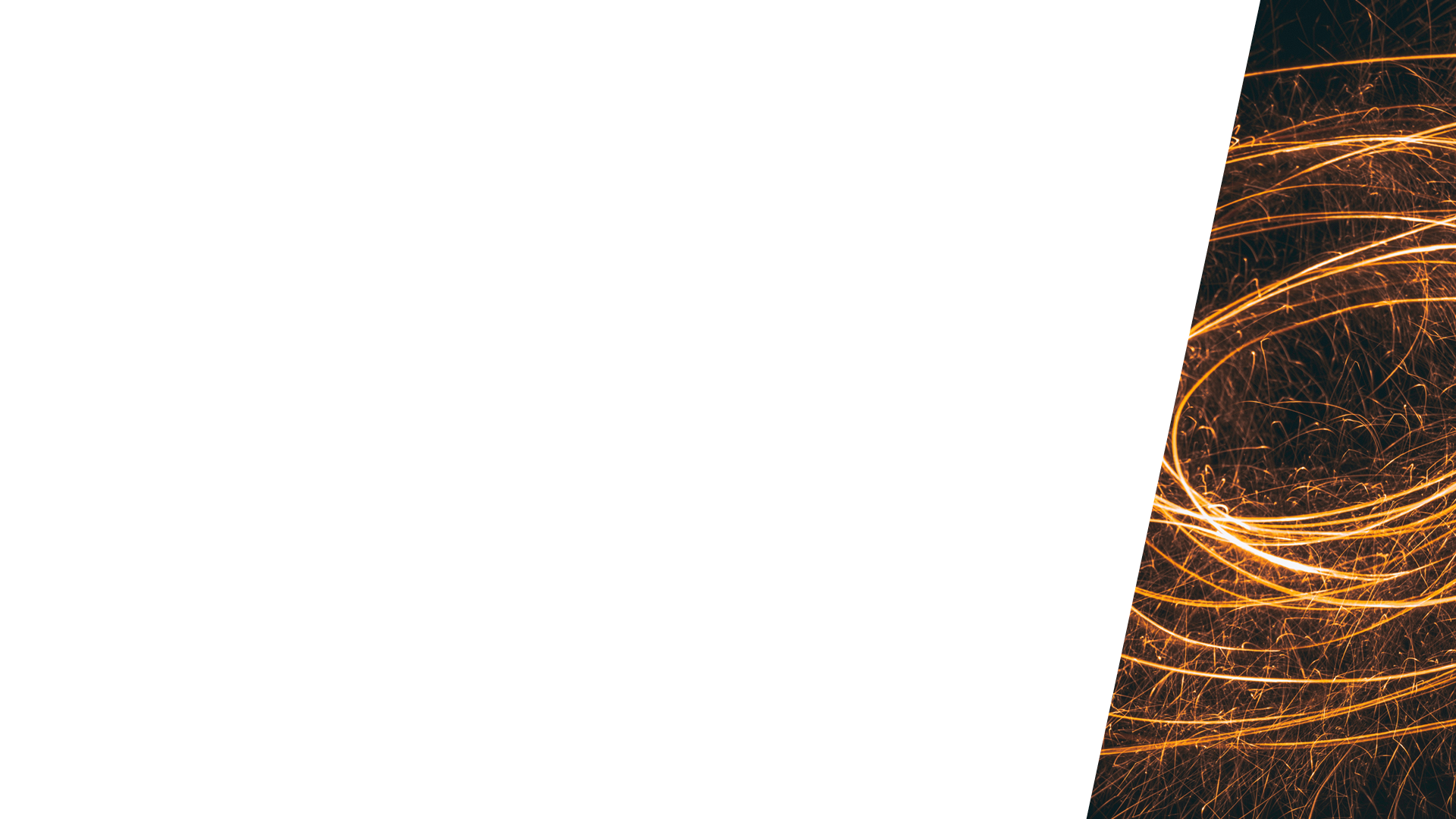 Nurturing Creativity
Being very curious as a child I wanted to put my ideas into reality
But how can we see the world through the eyes of a child?
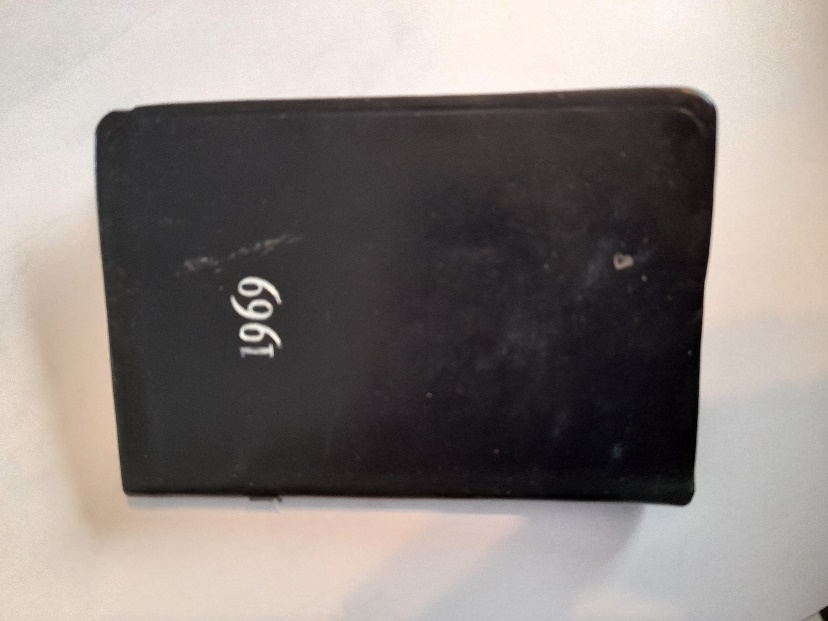 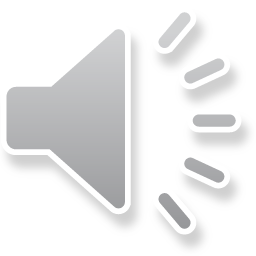 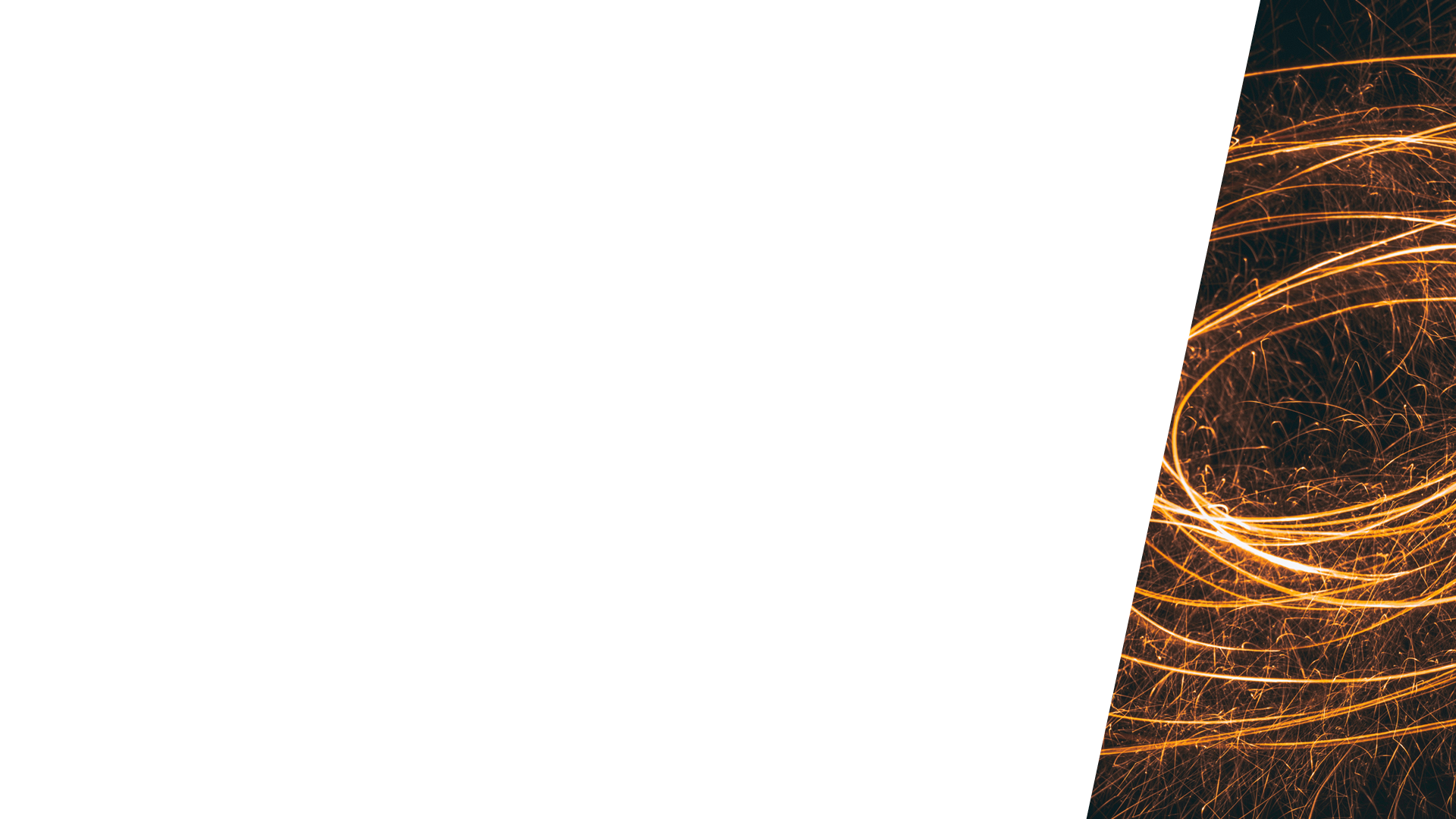 The moon landing – a child’s perspective
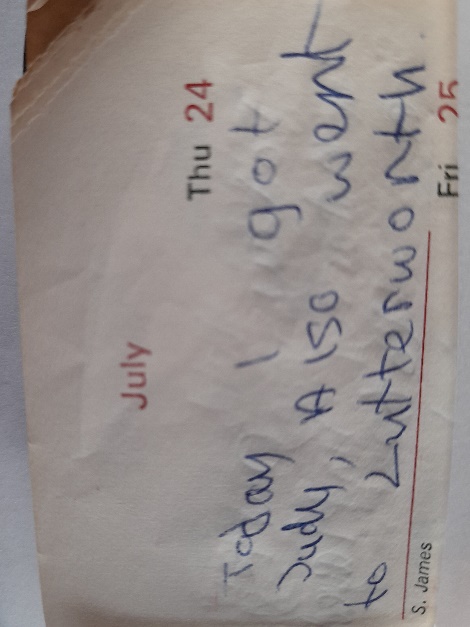 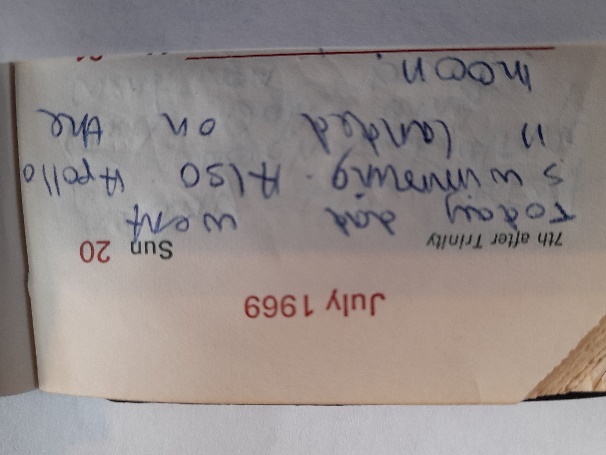 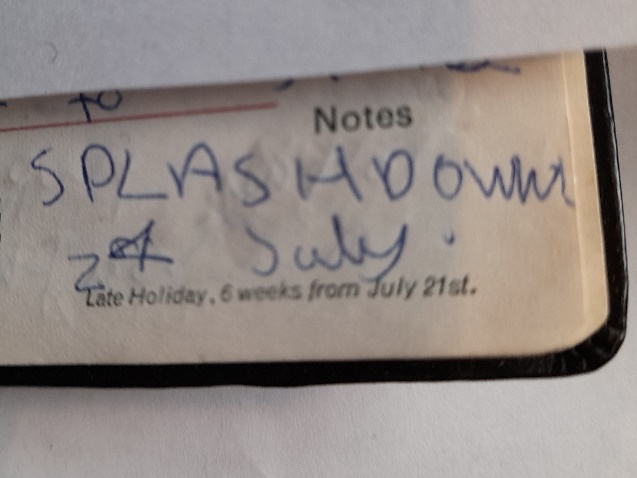 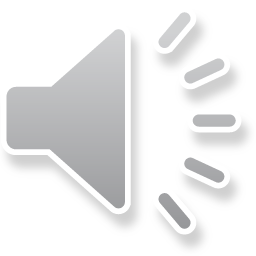 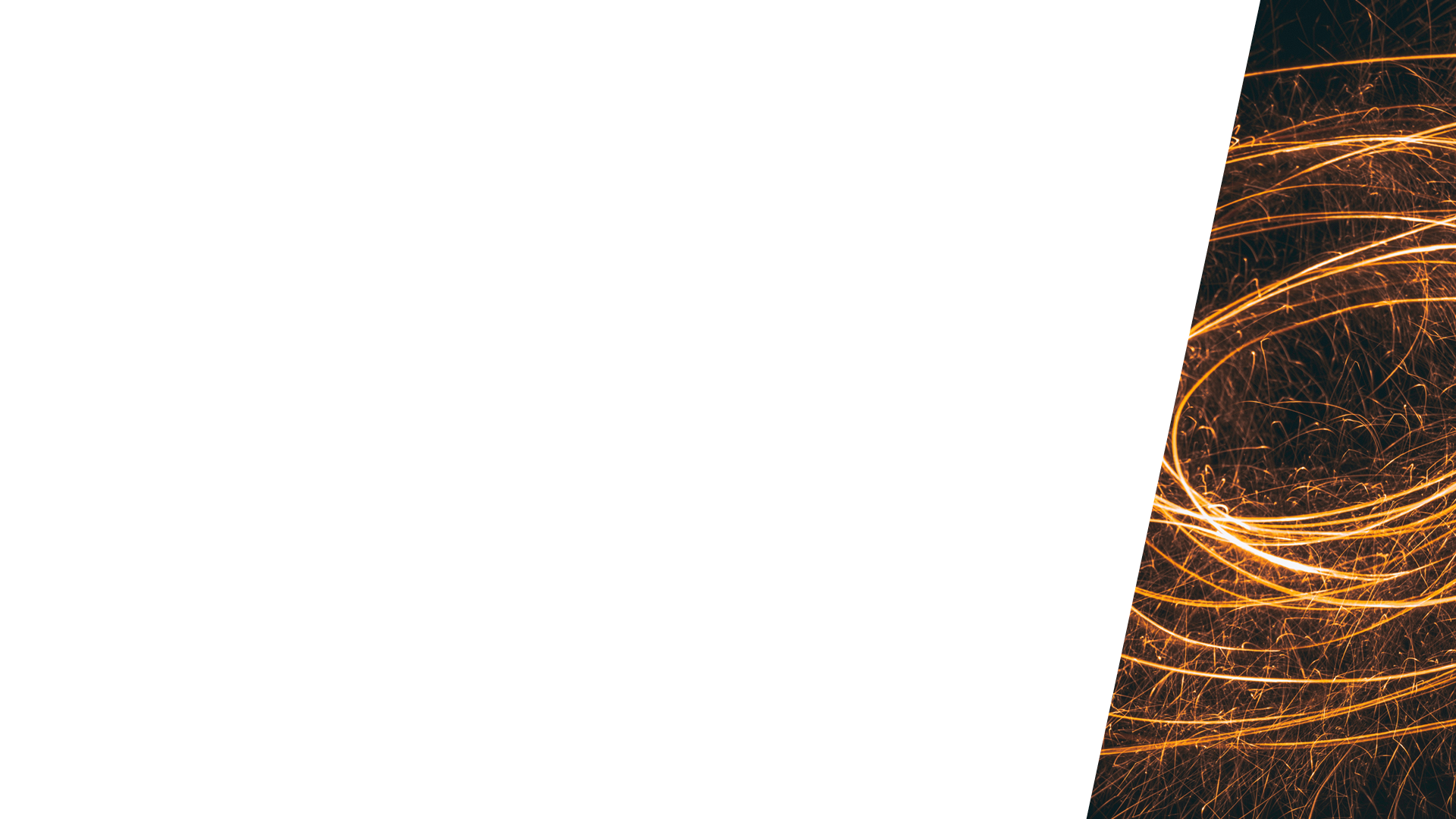 Rekindling Creativity
Museums and University Partnership Initiative – Woolsthorpe Manor
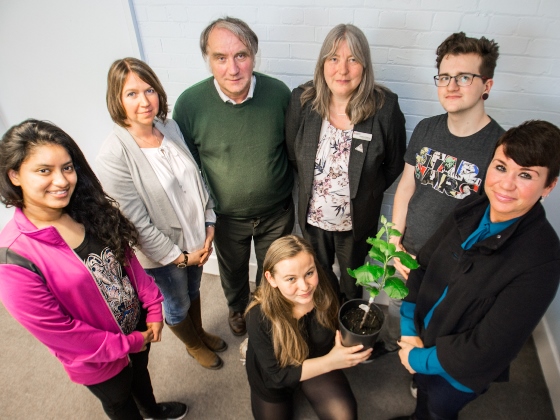 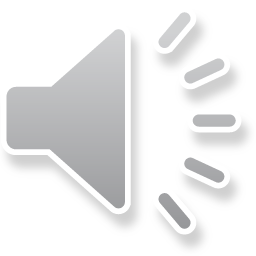 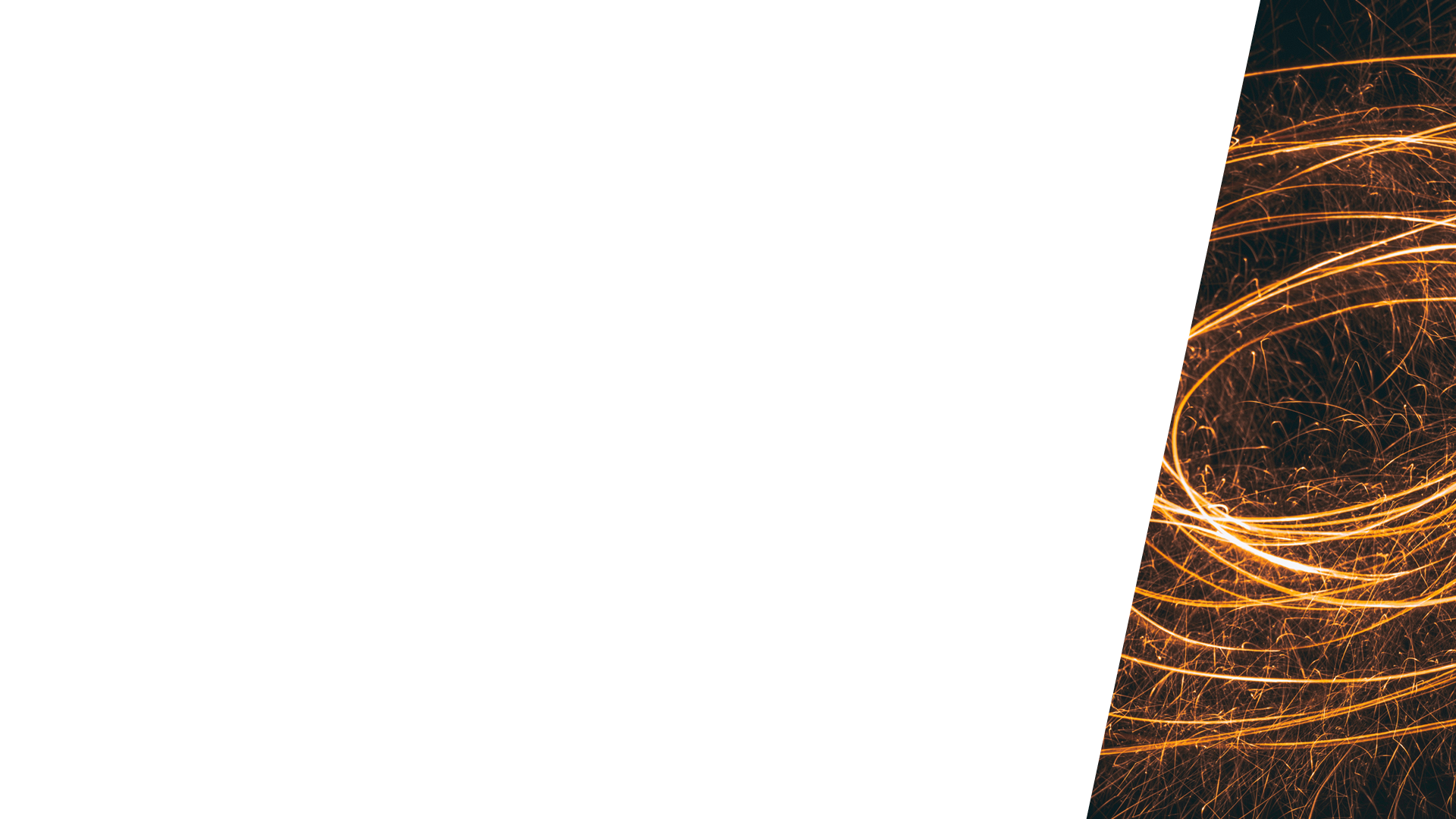 Nurturing Creativity – Disruptive PedagogyCrashEd
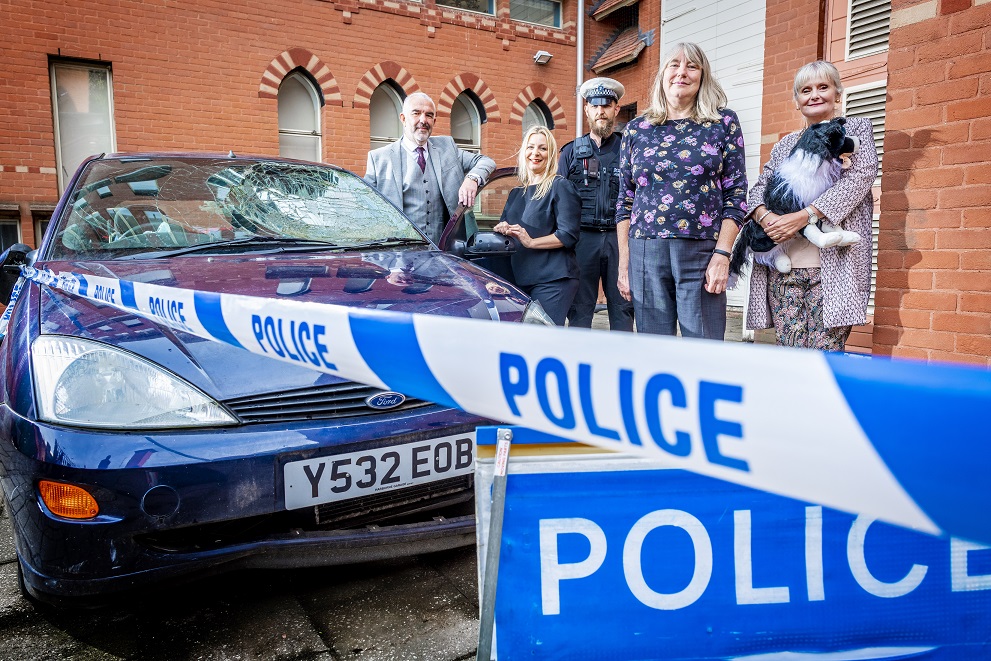 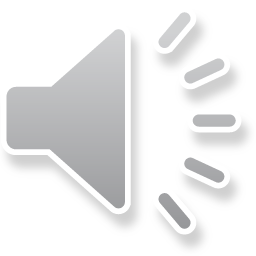 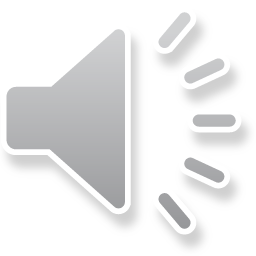 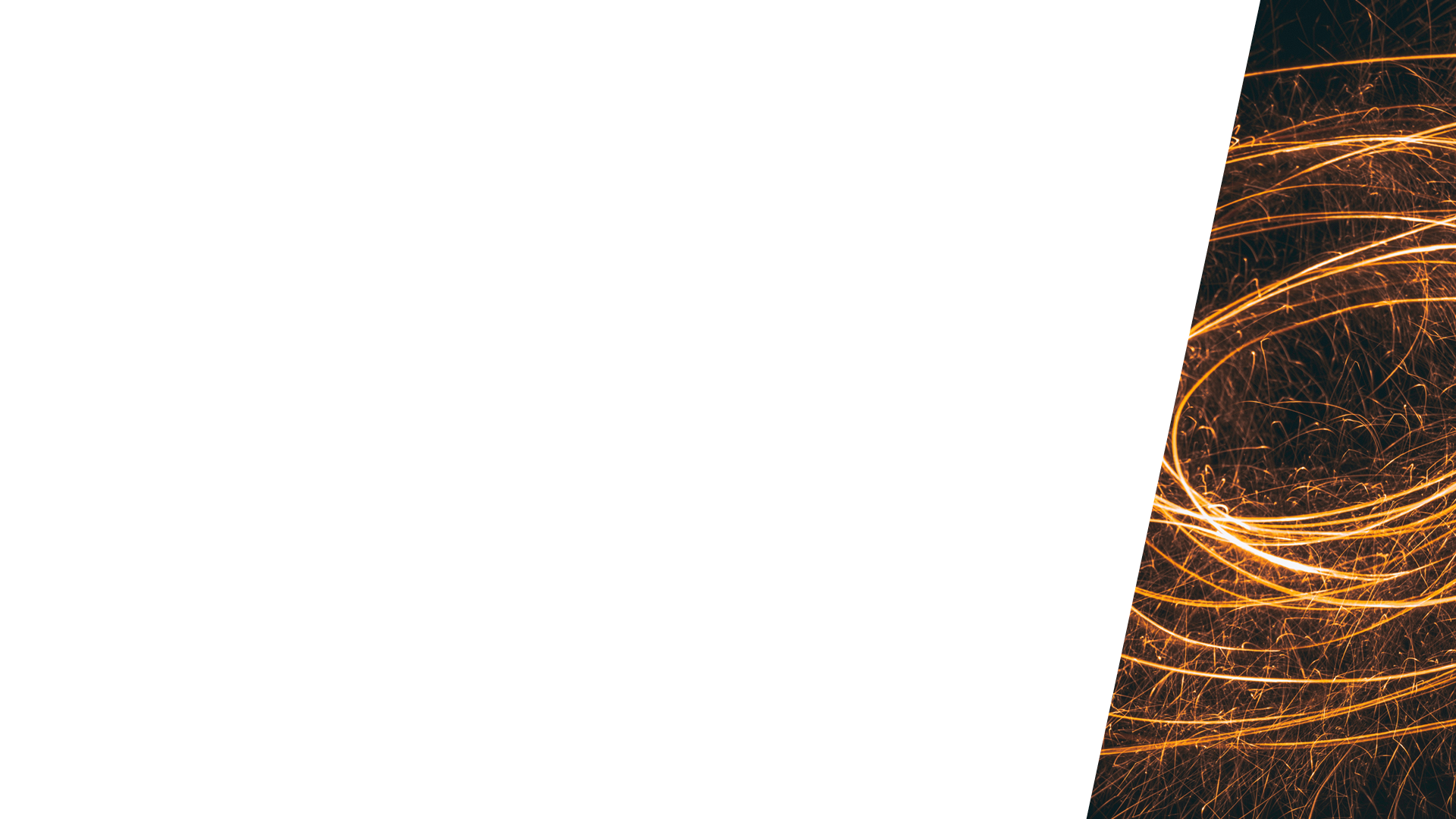 Creativity leads to success – CrashEdCollaborative Award for Teaching Excellence
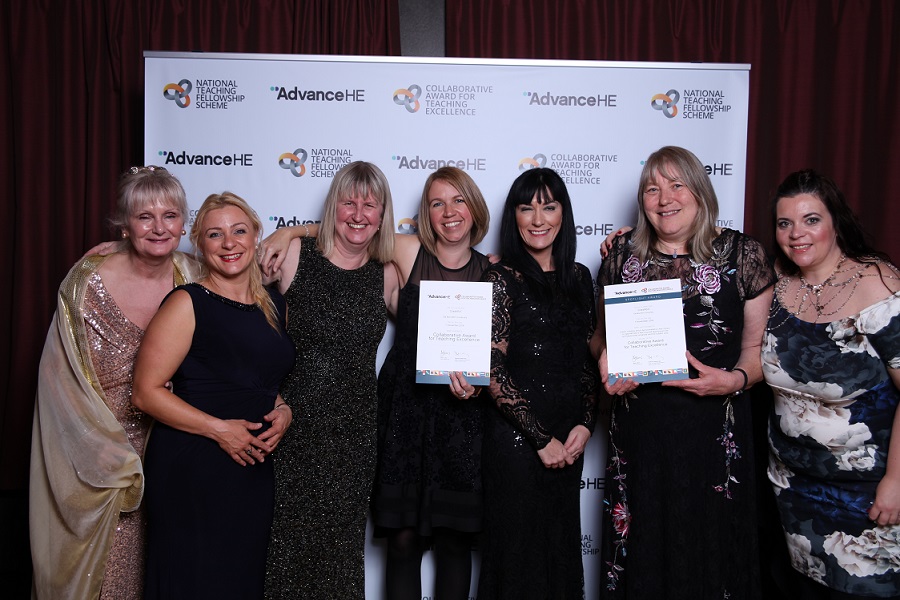 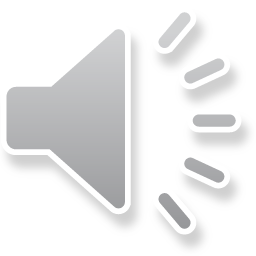 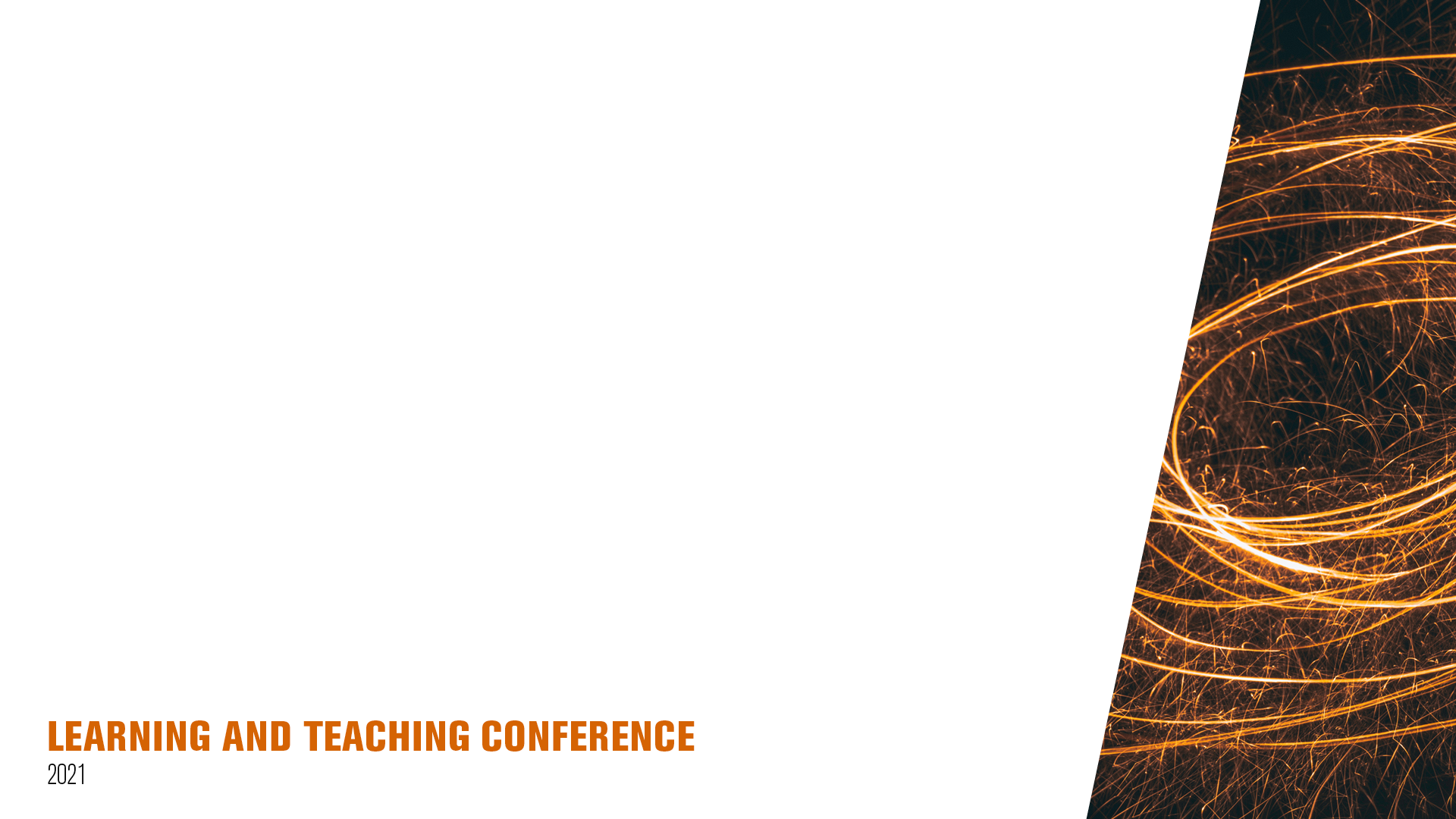 Creativity is contagious – Something positive to pass on
VCDTA / TF / NTF / CATE
Academic Innovation Projects
CAI sabbaticals
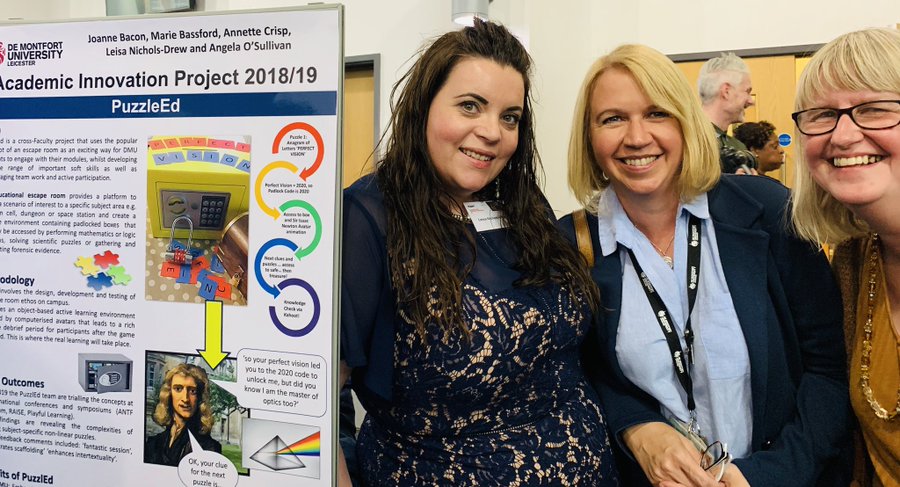 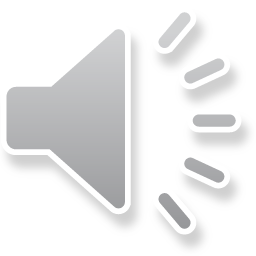